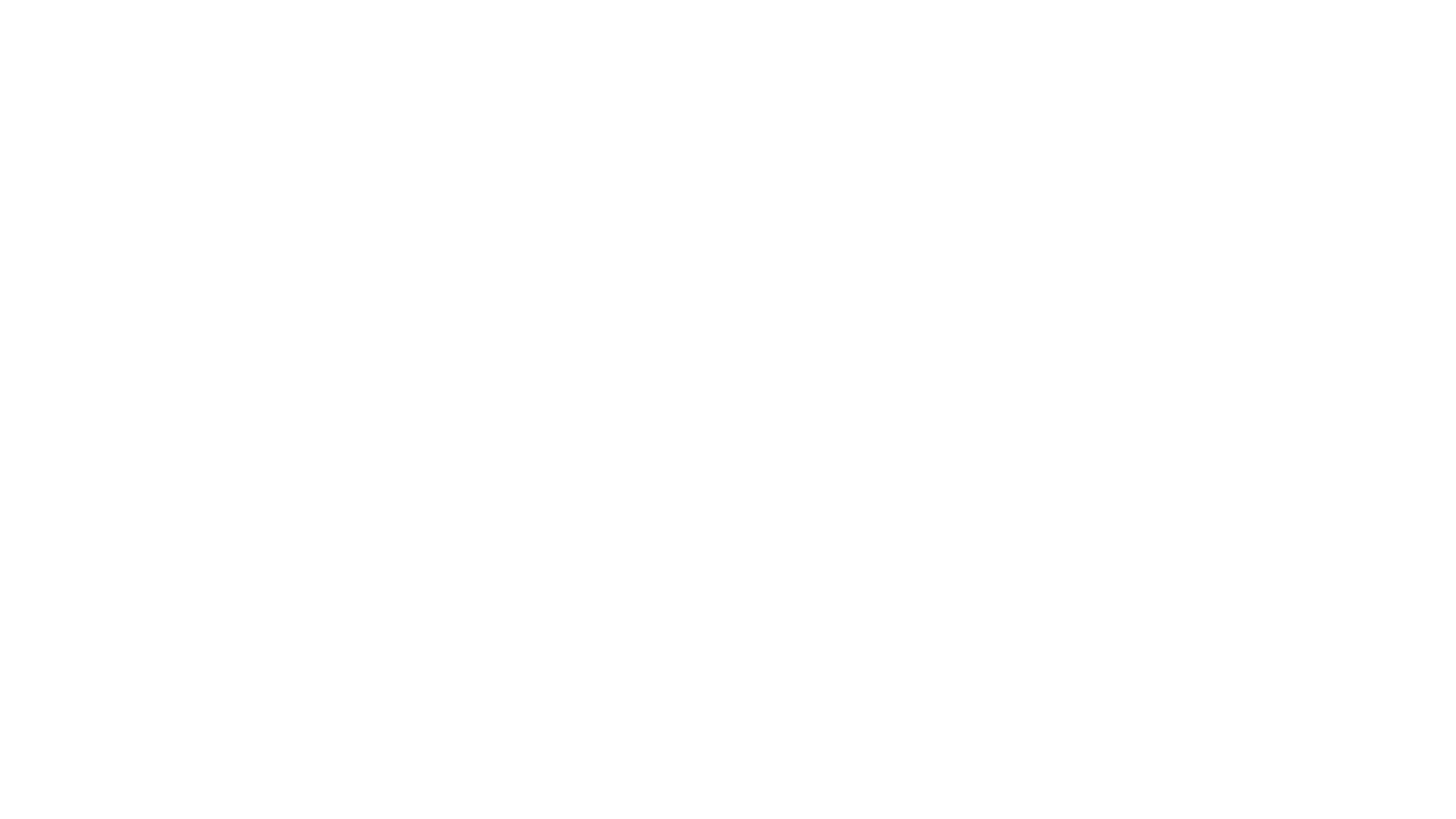 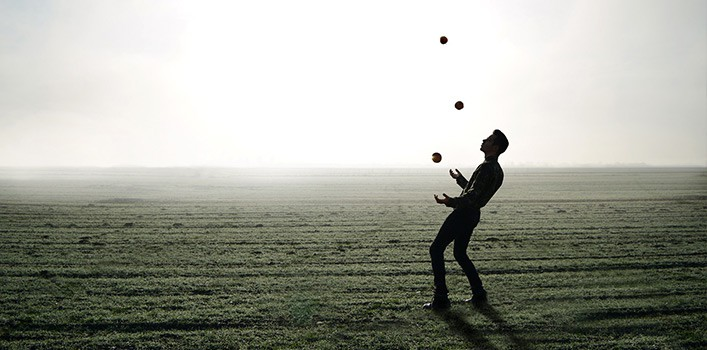 The history and wonders of
Cascade Juggling
What is cascade?
In juggling terms, a cascade is the simplest form of juggling with an odd number of balls, the lowest number being three.  therefore, it is the first trick new jugglers learn.
The earliest known cascade used to be called "toss", and its early known origin came from ancient Egypt. The tomb presented depictions of Egyptian women juggling three balls, and one woman was juggling with her arms crossed. More examples of empires using juggling, would include; ancient china, ancient Greece, roman empire, and medieval Europe.
The history of Cascade
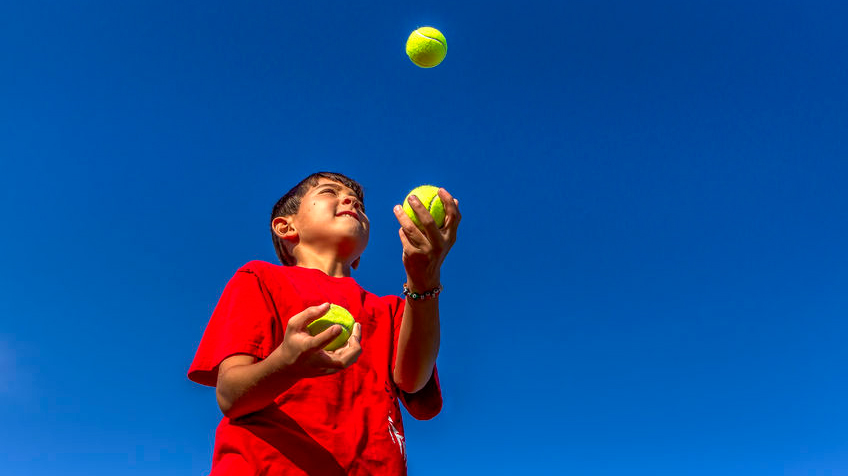 How to cascade
Cascading seems like a hard trick to pull off, but in reality, it really is quite simple once you have the muscle movements down and ready to go.  it has to do with tossing the ball up and around and catching with the opposite hand.
How to cascade
Step 1. start by throwing the ball up in the air and catching it with the other hand, letting it fall into it gently. 
Step 2. start by throwing one ball up in the air, and when it reaches eye level, throw the second ball in the air, catching ball one first and then the second one follows. You practice with two balls at first, to get the simple rhythm down.
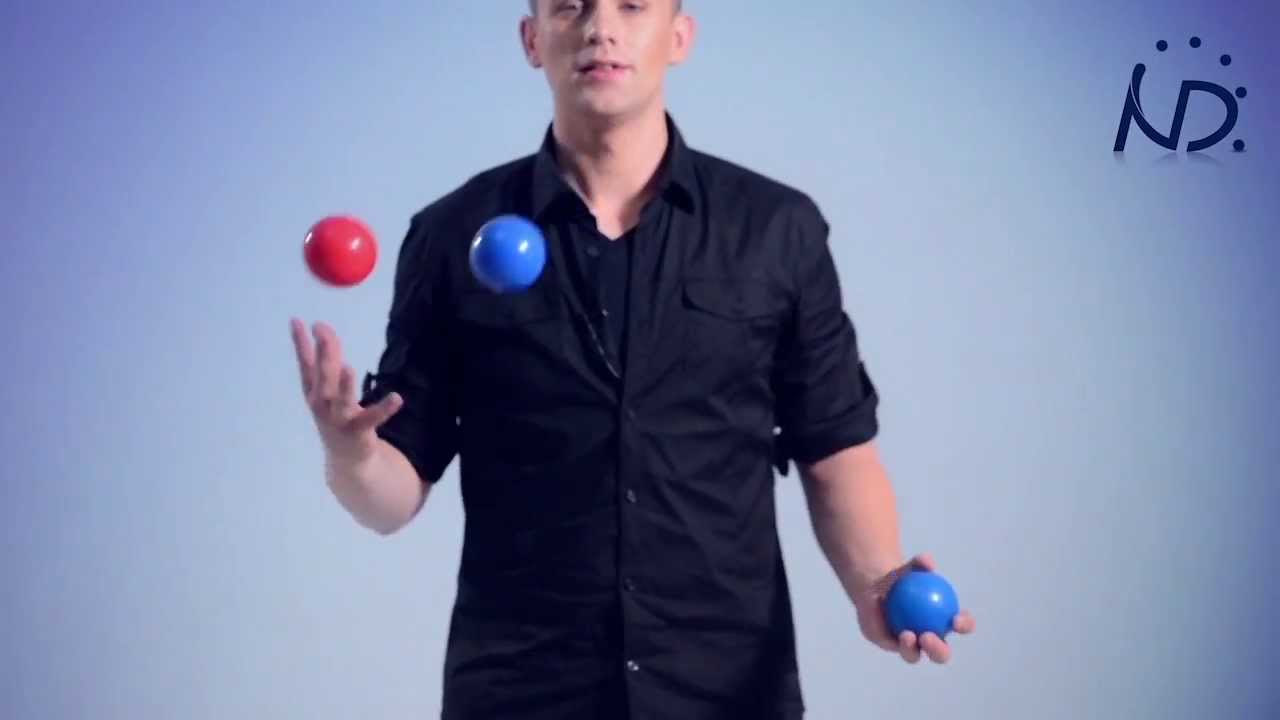 How to cascade
Step 3. start by adding in a third ball once ball 2 hits your eye level. By this point, your first ball would have landed already, and you can begin the cycle again by throwing ball 3 as soon as you catch call 1.

Step 4. start by repeating these three processes, starting with ball 1, hitting the eye level, throw ball 2, hitting eye level, then throwing in ball 3. once you repeat this pattern, you will now be cascading just like the ancients once did.
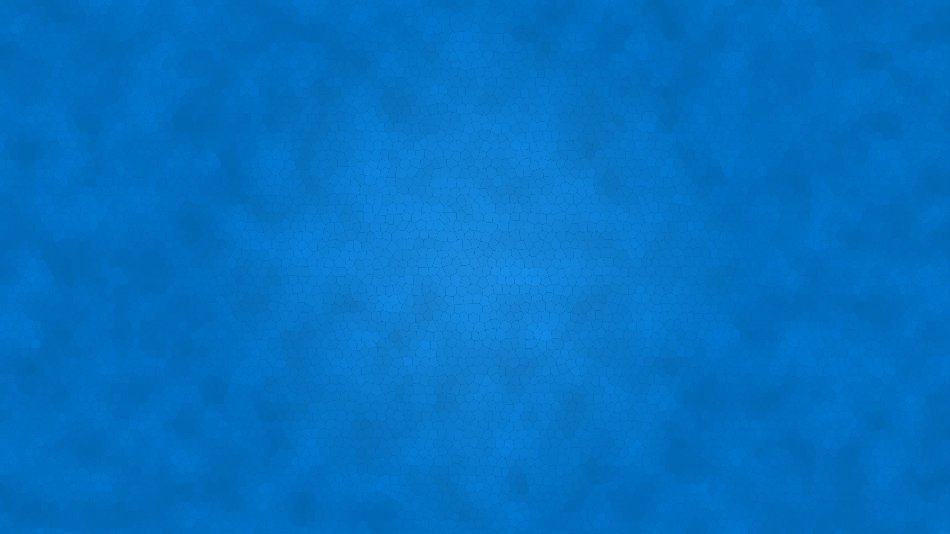 Cascade and its popularity
Cascade has always been a popular juggling trick, and it especially shocks and gives a performance for people who don't juggle themselves. The crowd watches with awe when said trick is being performed and almost beg to see more. 
It is indeed the foundation to learning more tricks and such while juggling items such as; clubs, balls boxes, and anything similar in mass and shape that can be caught and tossed.
Circuses have made their money when it came to hiring jugglers to perform at their shows, as everyone loves a good juggling act, especially sitting down with popcorn and cotton candy. It is simply delightful. It began to be more popular from the 19th century and the 20th century, making its mark on entertainment history.It is so popular right now in the 21st century, that there are entire organizations dedicated to juggling and cascade.
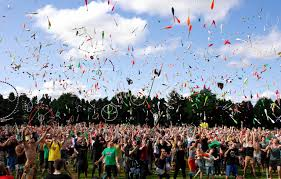 My opinion on cascade
In my experience, I was quite fond of cascade. It was tricky at first, mostly due to lack of coordination between my hands. I eventually got it down, for it is the foundation of juggling, in which you can make more complicated routines as you progress.